«Моя математика» 1 класс
Урок 97
Тема урока: «Сложение и вычитание в пределах 20»
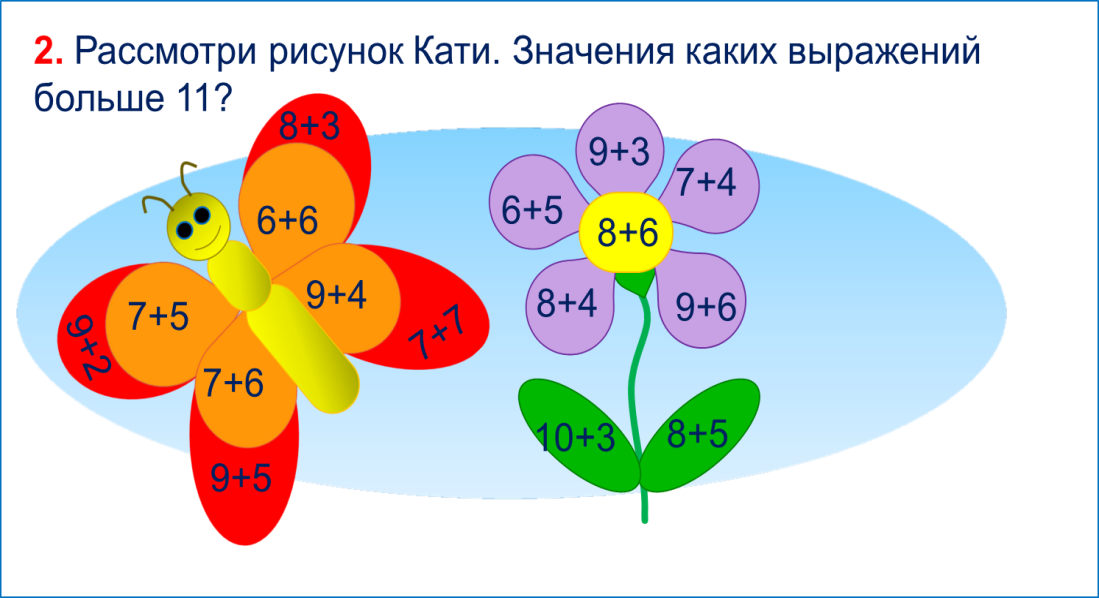 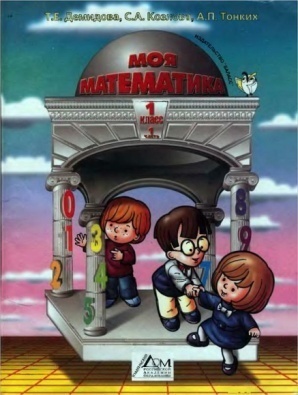 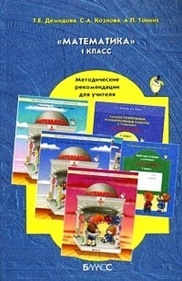 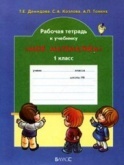 Советы учителю.
Презентация к уроку составлена на основе заданий, расположенных в учебнике. Рекомендую открыть учебник на странице с данным уроком, прочитать задания и просмотреть их в данной презентации в режиме демонстрации.
Внимание!
Некоторые задания можно выполнять интерактивно. Например, продолжить ряд, сравнить или вставить пропущенные числа.  Для этого презентацию надо перевести в режим редактирования.
Урок 97. Сложение и вычитание в пределах 20
МАТЕМАТИКА
1. Помоги Вове записать числа по порядку:
а) от  5 до 13
5   6   7   8   9   10   11   12   13
б) от  7 до 20
7  8  9  10  11  12  13  14  15  16  17  18  19   20
в) от  19 до 6
19  18  17  16  15  14  13  12  11  10  9  8  7  6
г) от  11 до 20
11   12  13  14  15  16  17  18  19   20
Урок 97. Сложение и вычитание в пределах 20
МАТЕМАТИКА
2. Рассмотри рисунок Кати. Значения каких выражений больше 11?
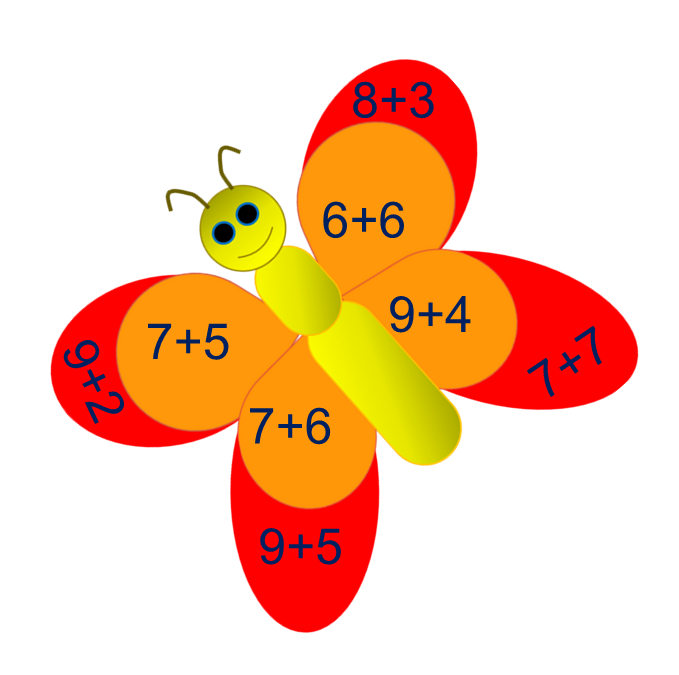 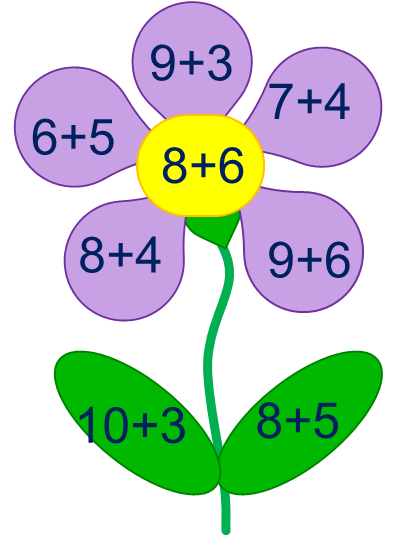 Внимание!
Данное задание можно выполнить интерактивно. Для этого презентацию надо перевести в режим редактирования.
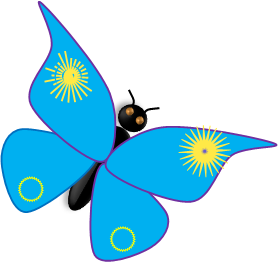 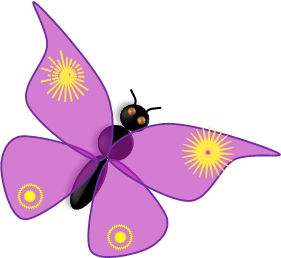 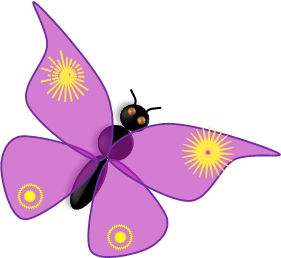 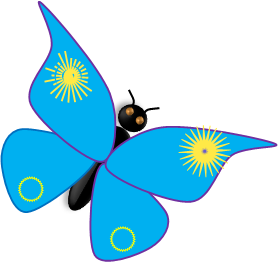 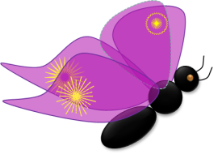  Посади бабочки на «лишние» выражения.
Урок 97. Сложение и вычитание в пределах 20
МАТЕМАТИКА
2. Рассмотри рисунок Кати. Значения каких выражений больше 11?
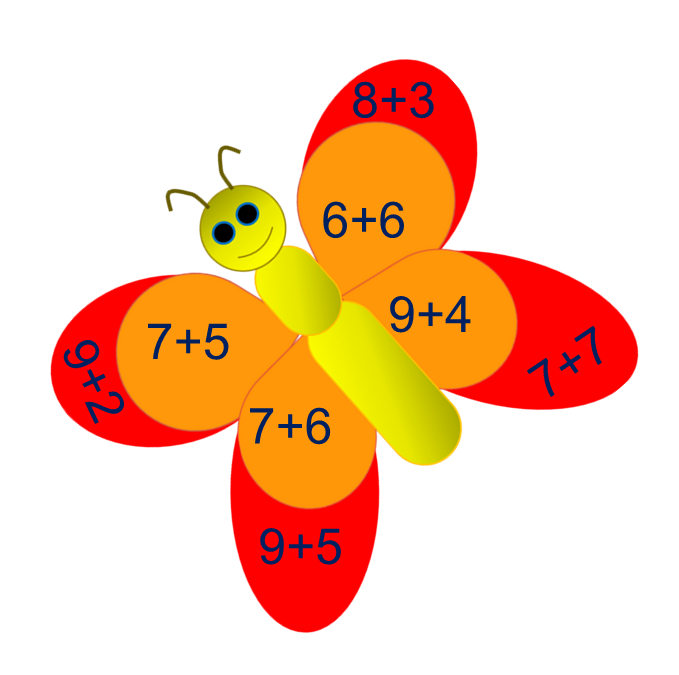 ПРОВЕРЬ!
8 + 3 =
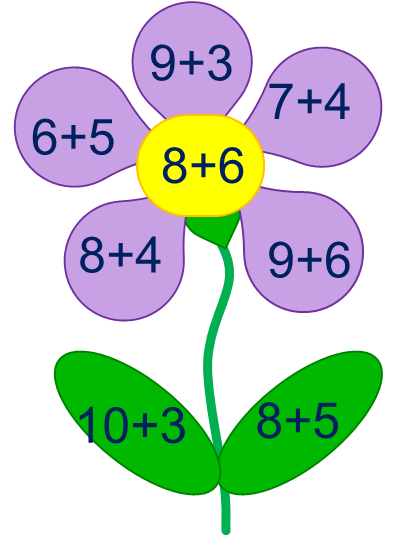 6+ 6 =
9 + 4 =
7 + 5 =
7 + 7 =
9 + 2 =
7 + 6 =
1
2
3
4
2
3
1
4
2
4
1
3
3
3
1
1
13
12
11
9 + 5 =
11
14
13
12
14
Урок 97. Сложение и вычитание в пределах 20
МАТЕМАТИКА
2. Рассмотри рисунок Кати. Значения каких выражений больше 11?
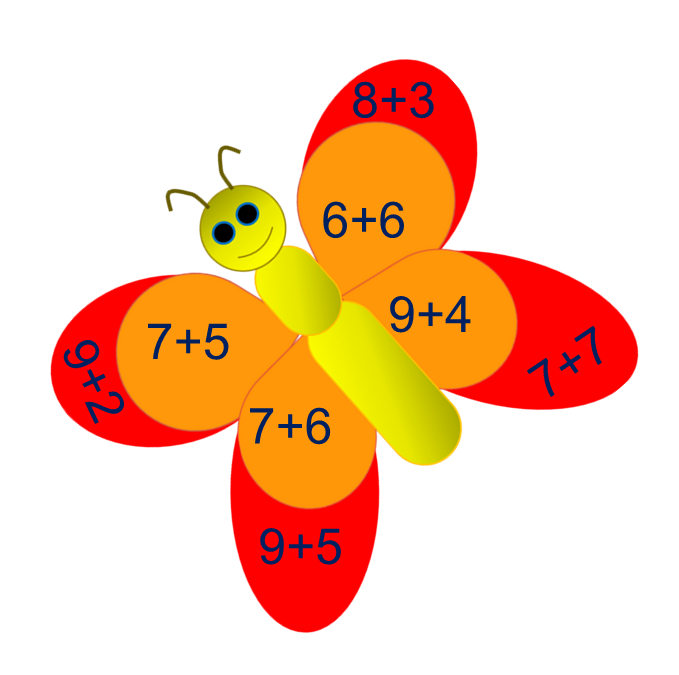 ПРОВЕРЬ!
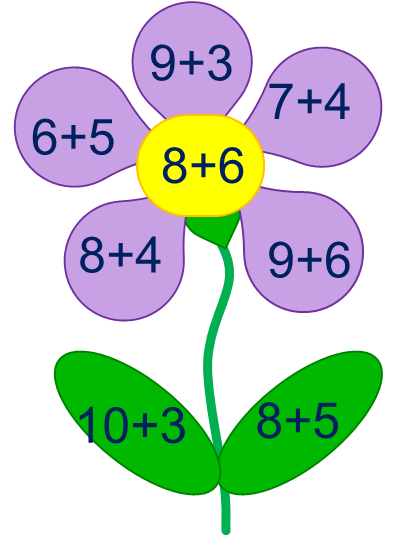 9 + 3 =
7+ 4 =
6 + 5 =
8 + 6 =
8 + 4 =
9 + 6 =
2
1
5
2
1
4
3
1
3
1
2
4
2
2
8 + 5 =
10 + 3 =
15
11
13
12
12
14
11
13
Урок 97. Сложение и вычитание в пределах 20
МАТЕМАТИКА
3. Петя наблюдал за жизнью насекомых.  Помоги ему ответить на вопросы, которые у него появились.
Петя насчитал на даче 16 бабочек. Это были капустницы и лимонницы. Капустниц было больше. Сколько могло быть капустниц и сколько лимонниц?
Внимание!
Данное задание можно выполнить интерактивно. Для этого презентацию надо перевести в режим редактирования.
>
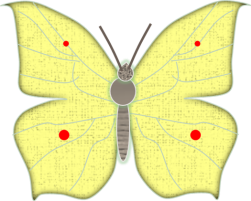 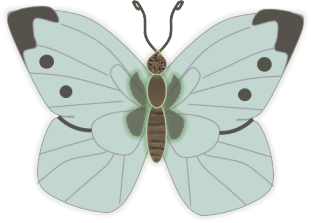 Лимонниц
Капустниц
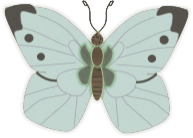 К.
Л.
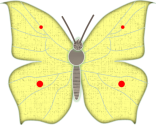 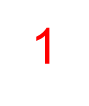 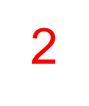 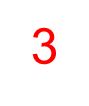 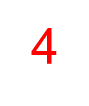 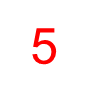 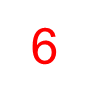 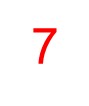 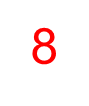 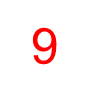 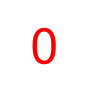 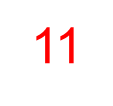 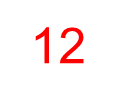 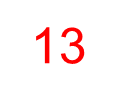 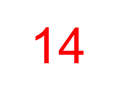 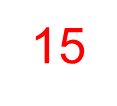 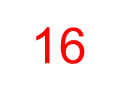 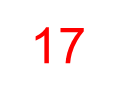 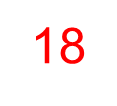 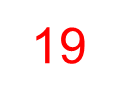 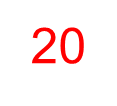 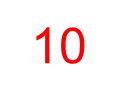 Урок 97. Сложение и вычитание в пределах 20
МАТЕМАТИКА
3. Петя наблюдал за жизнью насекомых.  Помоги ему ответить на вопросы, которые у него появились.
Петя насчитал на даче 16 бабочек. Это были капустницы и лимонницы. Капустниц было больше. Сколько могло быть капустниц и сколько лимонниц?
>
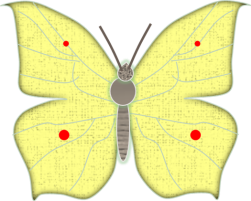 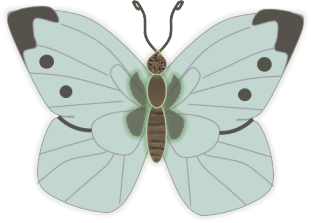 ПРОВЕРЬ!
Лимонниц
Капустниц
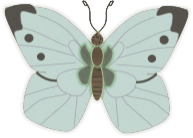 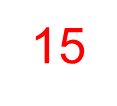 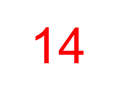 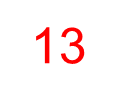 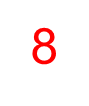 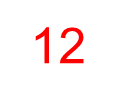 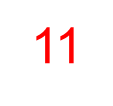 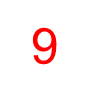 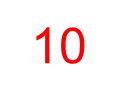 К.
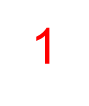 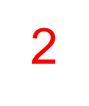 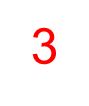 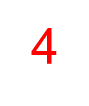 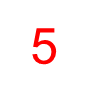 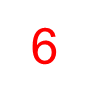 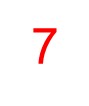 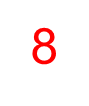 Л.
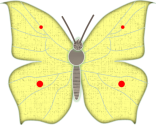 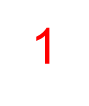 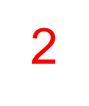 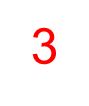 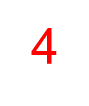 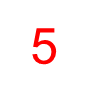 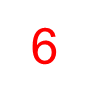 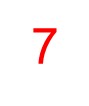 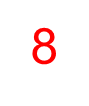 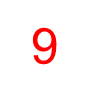 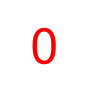 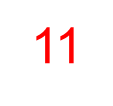 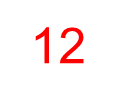 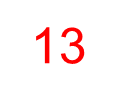 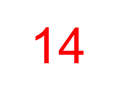 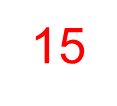 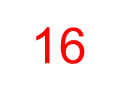 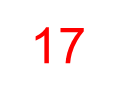 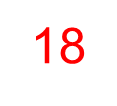 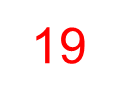 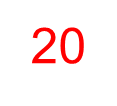 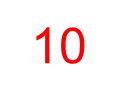 Урок 97. Сложение и вычитание в пределах 20
МАТЕМАТИКА
4.  Сравни, если это возможно ( >,  <,   = ).
1 дм   =     10 см
11  >   1
10  <  20
1 дм 2 см   <    2 дм
5 л          5кг
12  <   14
Внимание!
Данное задание можно выполнить интерактивно. Для этого презентацию надо перевести в режим редактирования.
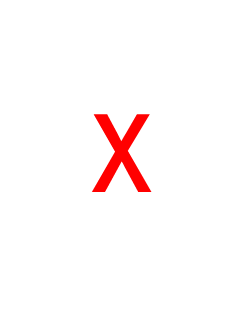 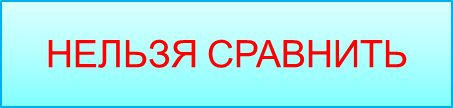 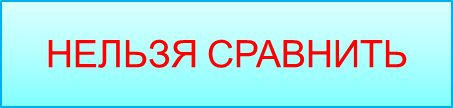 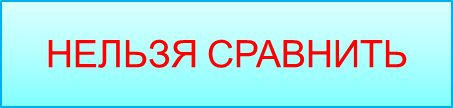 >
>
=
<
>
=
<
>
=
<
>
=
=
>
=
<
>
=
<
>
=
<
<
<
Урок 97. Сложение и вычитание в пределах 20
МАТЕМАТИКА
4.  Сравни, если это возможно ( >,  <,   = ).
1 дм   =     10 см
11  >   1
10  <  20
1 дм 2 см   <    2 дм
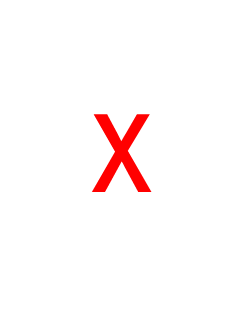 5 л          5кг
12  <   14
ПРОВЕРЬ!
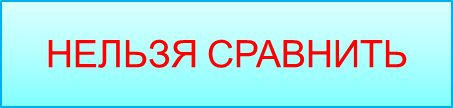 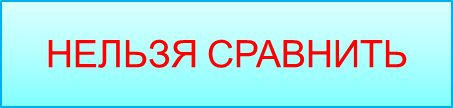 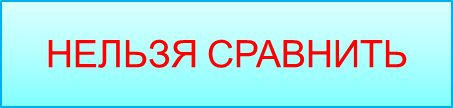 >
>
=
<
>
=
<
>
=
<
>
=
=
>
=
<
>
=
<
>
=
<
<
<
Урок 97. Сложение и вычитание в пределах 20
МАТЕМАТИКА
6. Петя и Катя решали задачу.
В вазе было 7 апельсинов и 6 мандаринов. Сколько фруктов съели, если в вазе осталось 5 мандаринов?
7  +  6  (фр.)
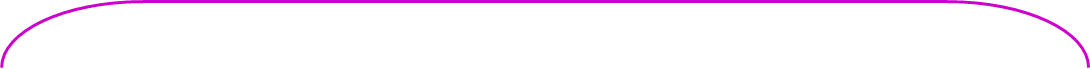 съели
осталось
?  (фр.)
5  (фр.)
Петя решал эту задачу так:
Катя решила эту задачу так:
1)
6  –  5  =  1 (фр.)
1)
7  +  6  = 13 (фр.)
2)
13  –  5  =  8 (фр.)
2)
7  +  1  = 8 (фр.)
Ответ: 8 фруктов.
Ответ: 8 фруктов.
! Почему ответы Пети и Кати получились одинаковыми?
Расскажите, как искал решение каждый из ребят.
Урок 97. Сложение и вычитание в пределах 20
МАТЕМАТИКА
6. Петя и Катя решали задачу.
В вазе было 7 апельсинов и 6 мандаринов. Сколько фруктов съели, если в вазе осталось 5 мандаринов?
7  +  6  (фр.)
7  +  6  (фр.)
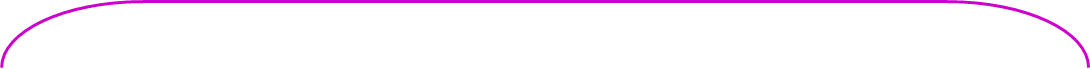 съели
осталось
осталось
?  (фр.)
5  (фр.)
5  (фр.)
Петя решал эту задачу так:
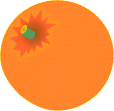 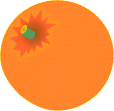 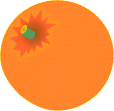 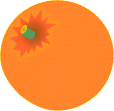 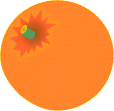 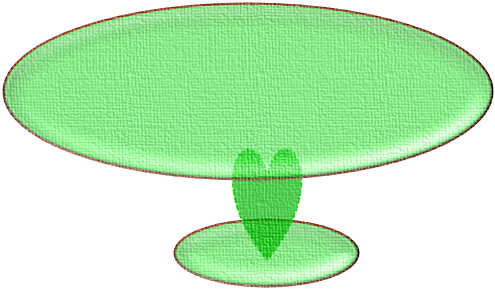 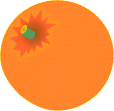 1)
7  +  6  = 13 (фр.)
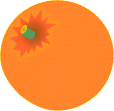 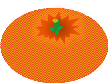 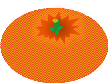 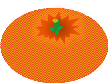 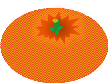 2)
13  –  5  =  8 (фр.)
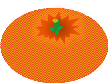 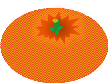 Ответ: 8 фруктов.
Урок 97. Сложение и вычитание в пределах 20
МАТЕМАТИКА
6. Петя и Катя решали задачу.
В вазе было 7 апельсинов и 6 мандаринов. Сколько фруктов съели, если в вазе осталось 5 мандаринов?
7  +  6  (фр.)
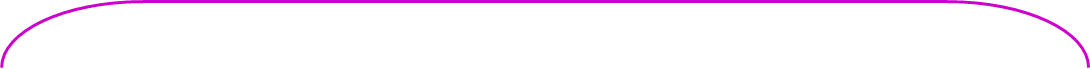 съели
осталось
?  (фр.)
5  (мандаринов)
5  (фр.)
Катя решила эту задачу так:
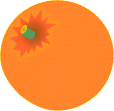 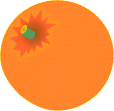 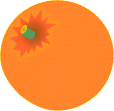 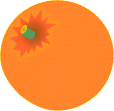 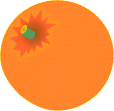 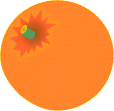 1)
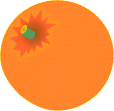 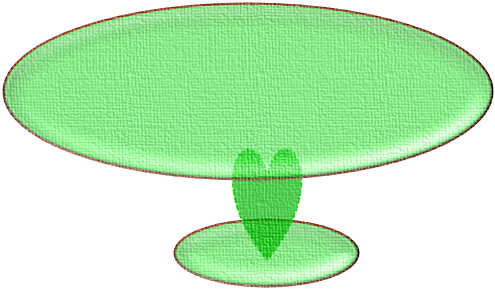 2)
7  +  1  = 8 (фр.)
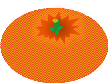 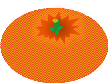 6  –  5  =  1 (фр.)
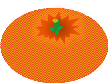 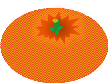 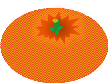 Ответ: 8 фруктов.
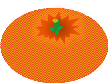 МАТЕМАТИКА
Спасибо!